UKNOFProgramme Committee
What do we do, and why do you care?
Dave Wilson April 3rd/4th 2023
Committee?
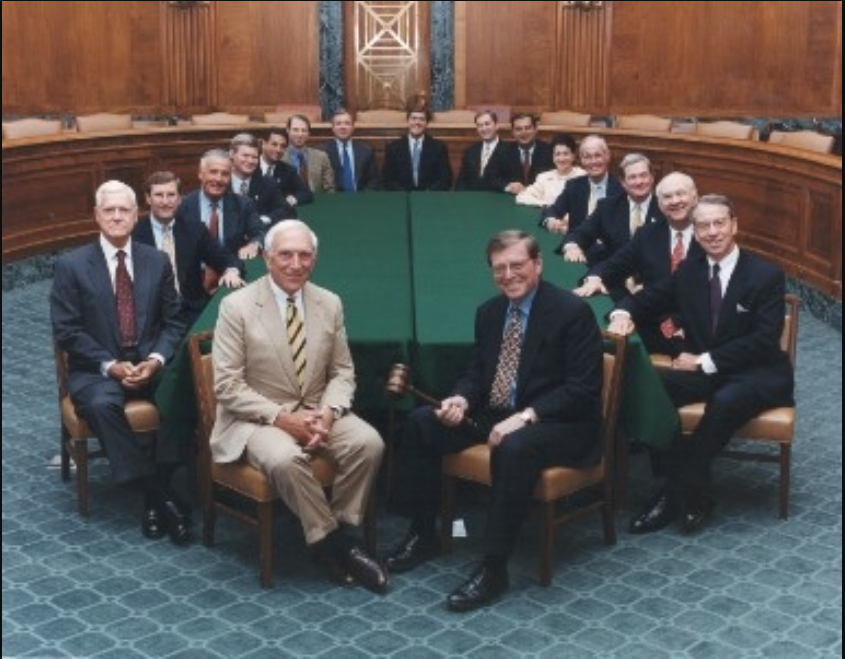 [Speaker Notes: Committee Meetings? Oh Dear.
Don’t know if James has a big hammer.]
CONTENT!
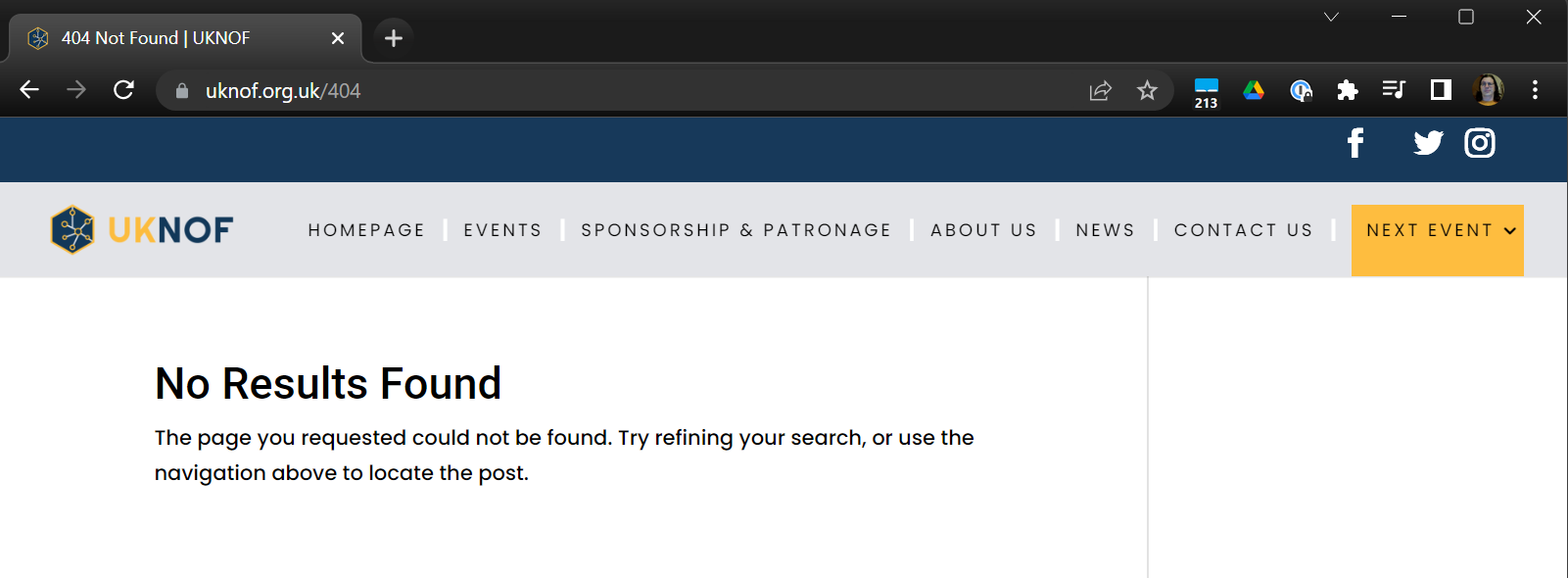 [Speaker Notes: We’re all about what goes into the presentations at UKNOF.]
Shepherding
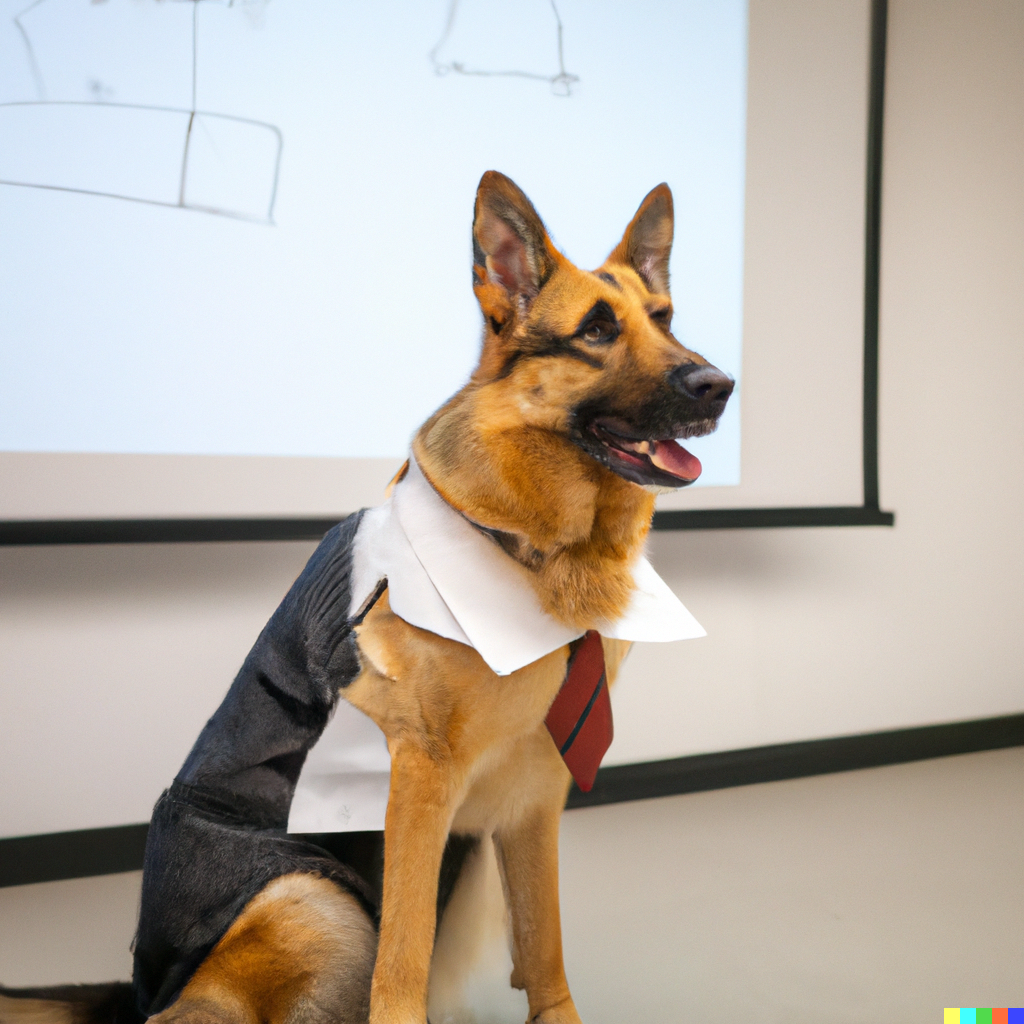 [Speaker Notes: With thanks to DALL-E.
He is a Good Boy]
Value
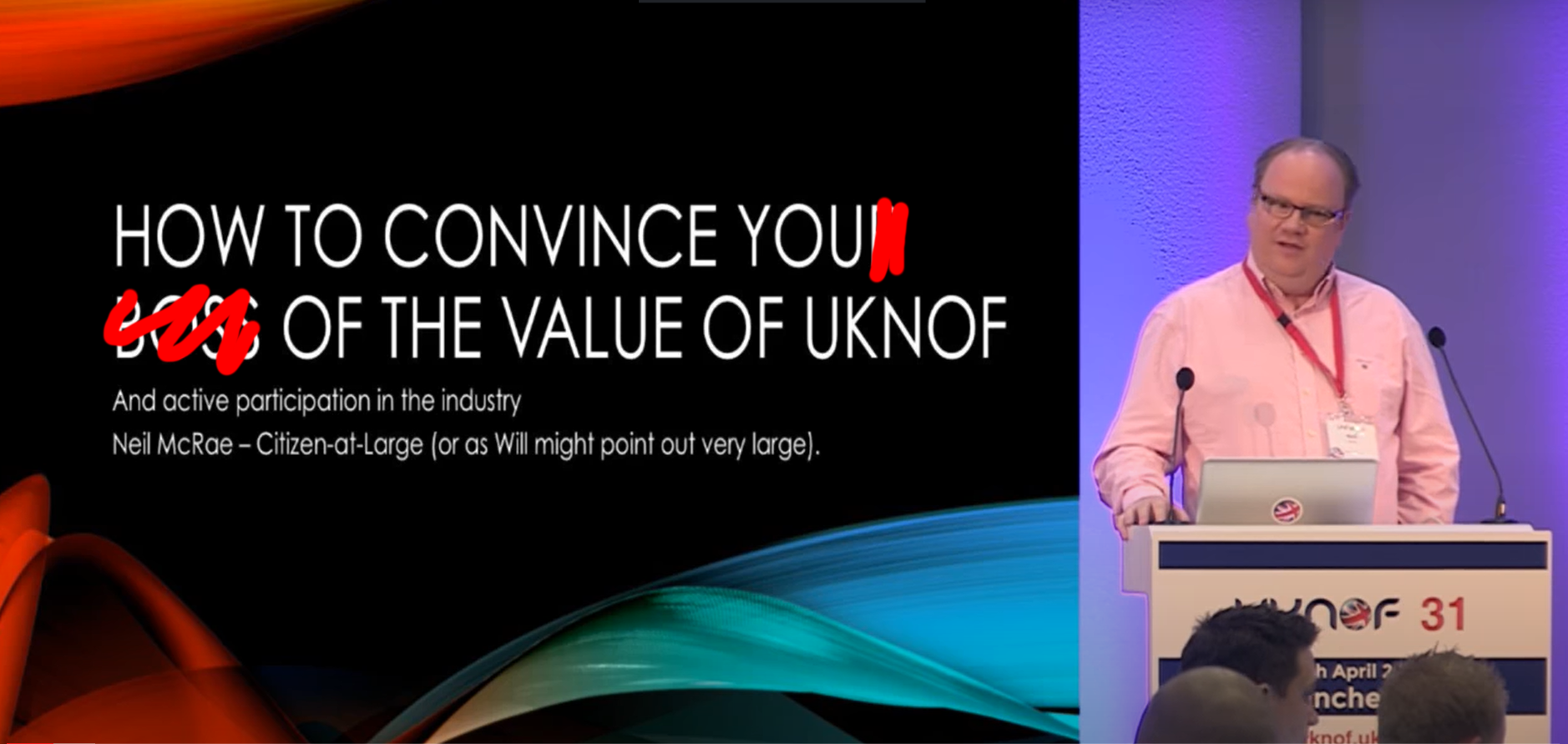 [Speaker Notes: Sorry Neil!]
People
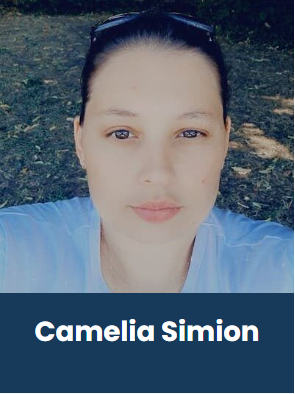 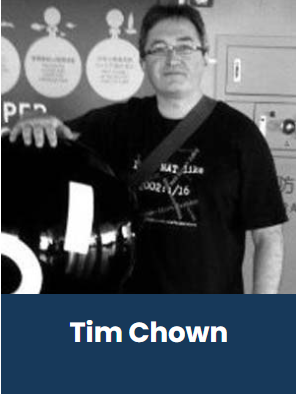 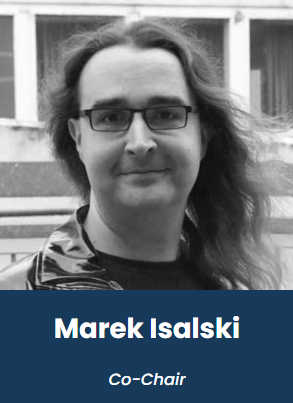 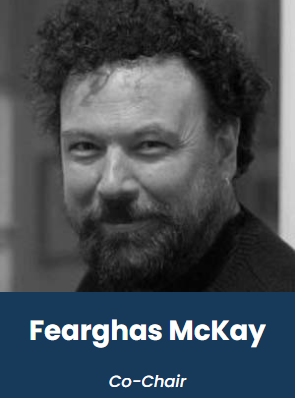 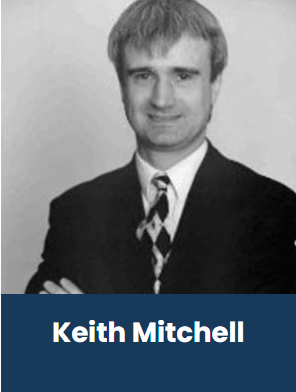 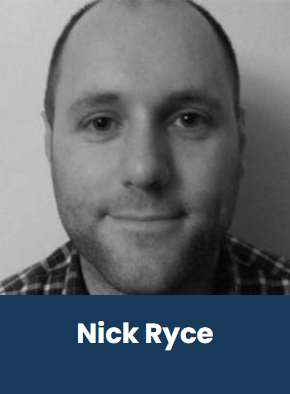 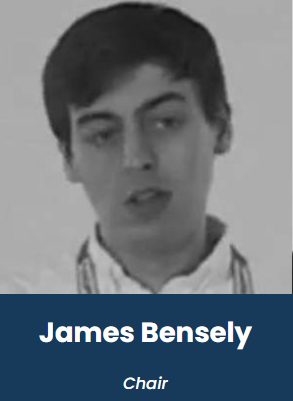 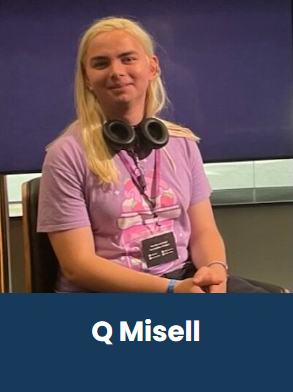 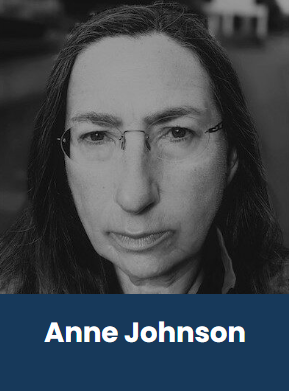 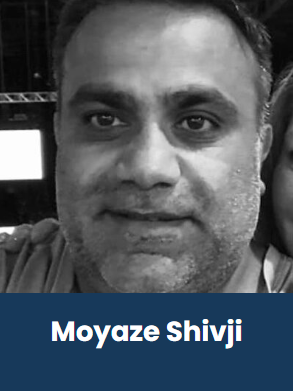 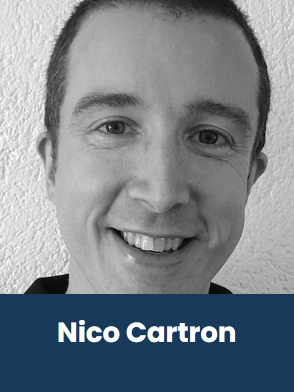 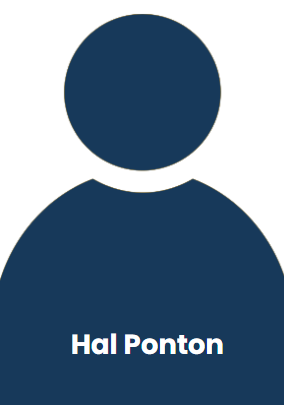 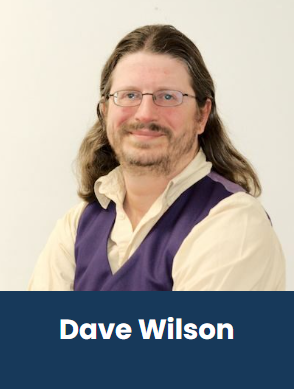 People
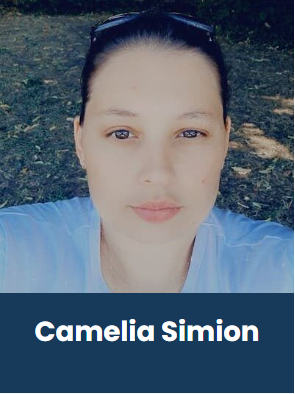 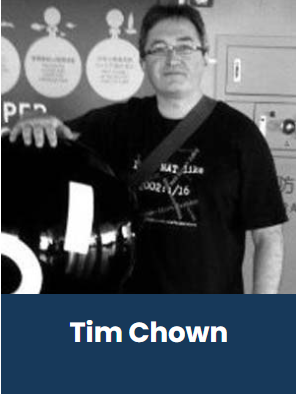 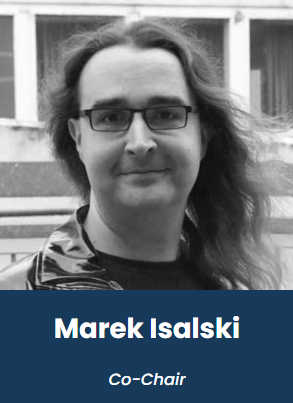 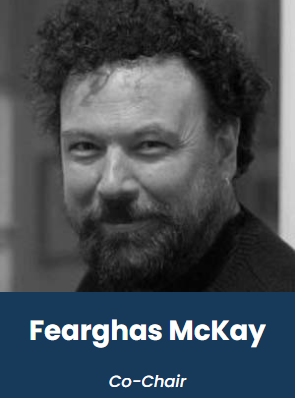 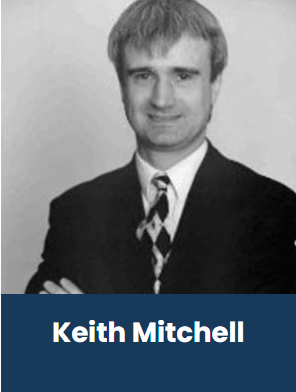 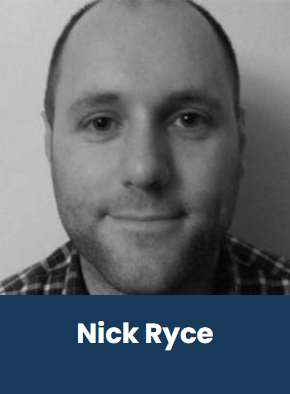 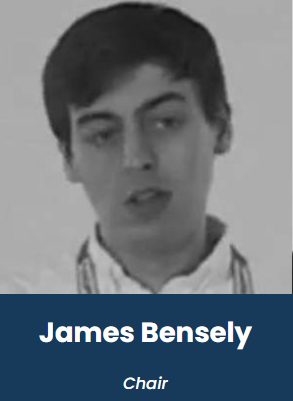 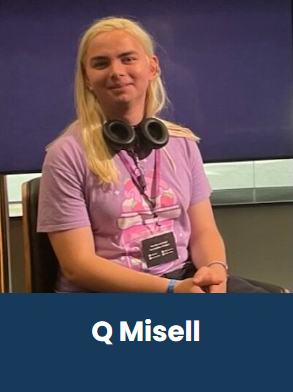 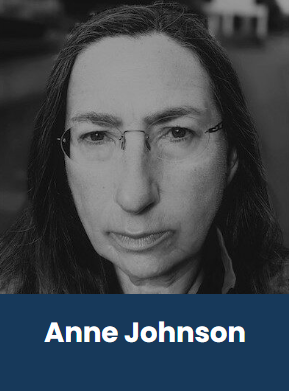 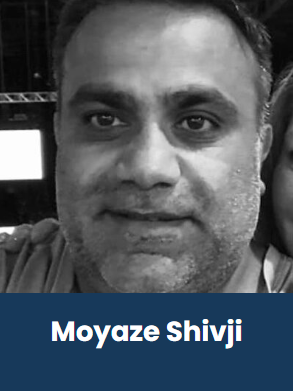 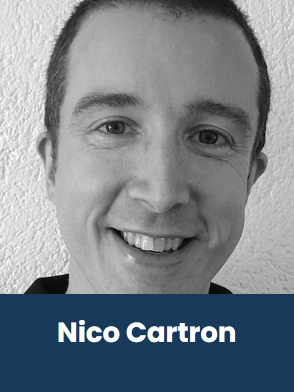 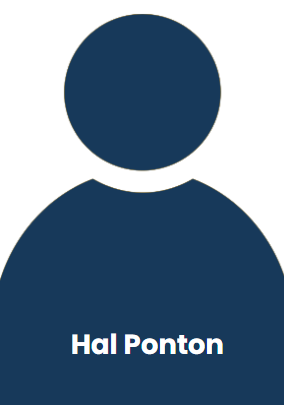 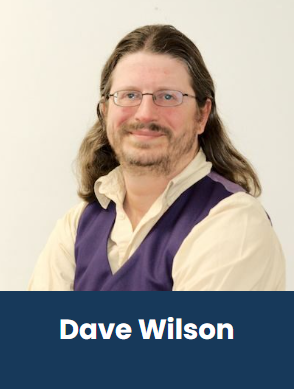 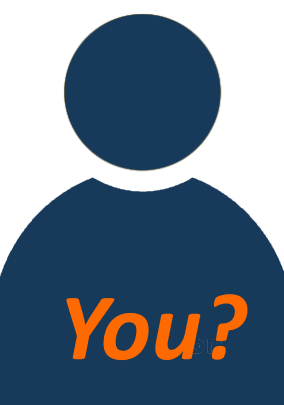 UKNOF Programme Committee
pc@lists.uknof.org.uk